The OpenAIRE infrastructure
Service infrastructure for Open Science
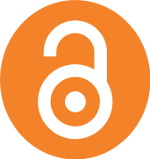 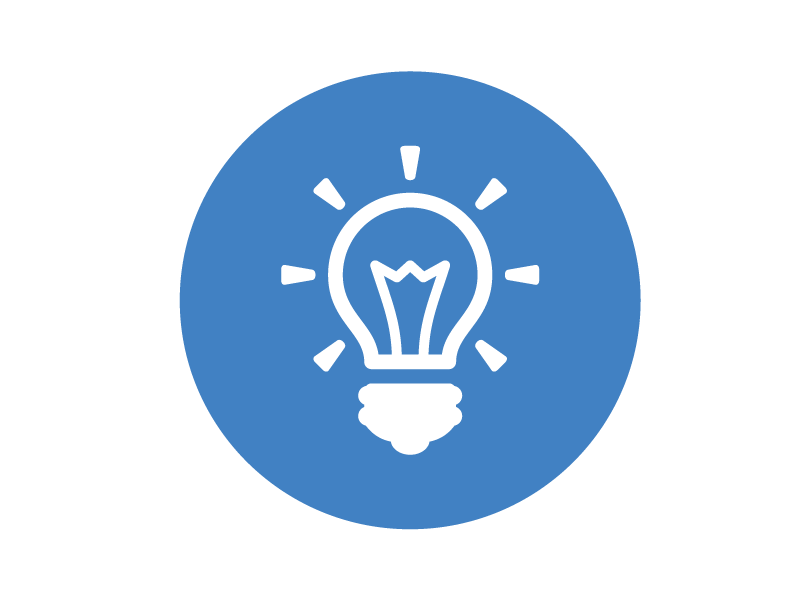 Foster and facilitate the shift of scholarly communication towards making science Open and Reproducible (OpenAIRE-Connect)
Collaborative and participatory approach at European and Global level
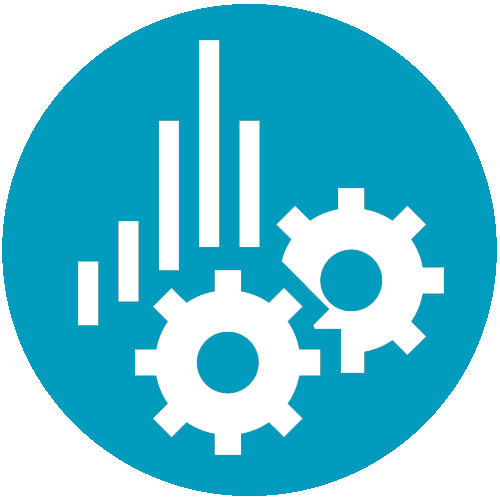 Researchers
Research admins
Funders
Research communities
Neworking &
e-Infrastructure
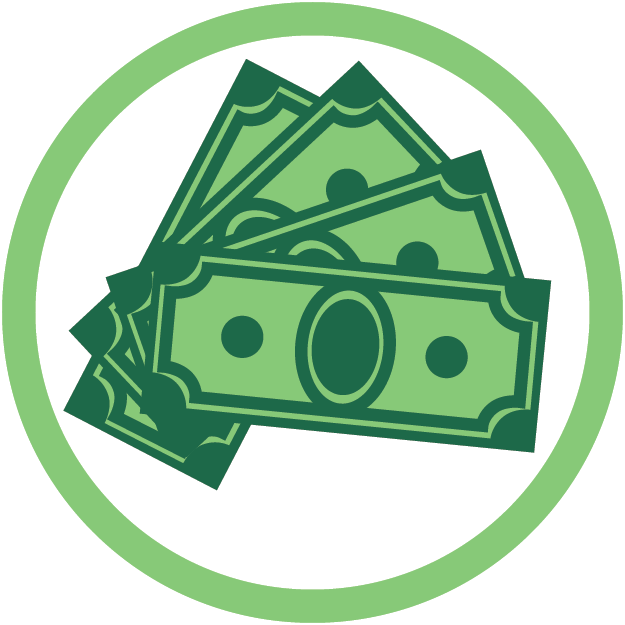 SMEs
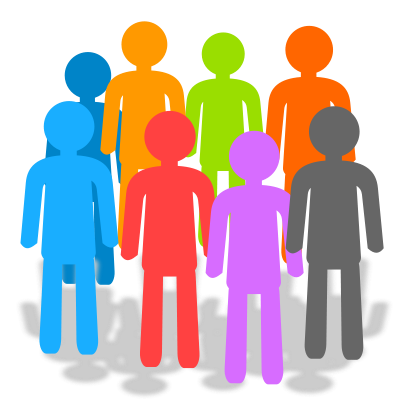 Content providers in scholarly communication
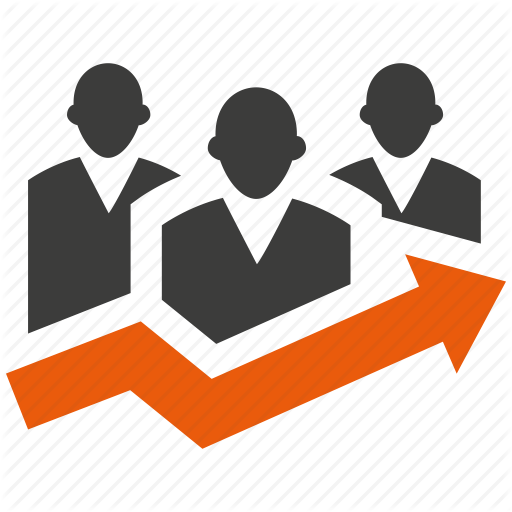 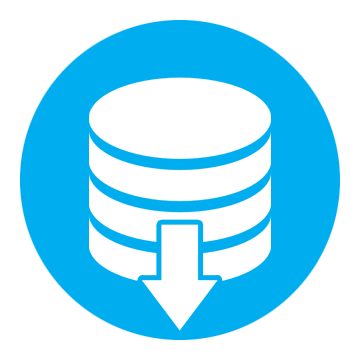 OpenAIRE General Assembly – Oslo, February 14rd, 2016
[Speaker Notes: Content providers in scholarly communication: publications, datasets, processes, projects, organizations, researchers]
OpenAIRE’s e-infrastructure Commons
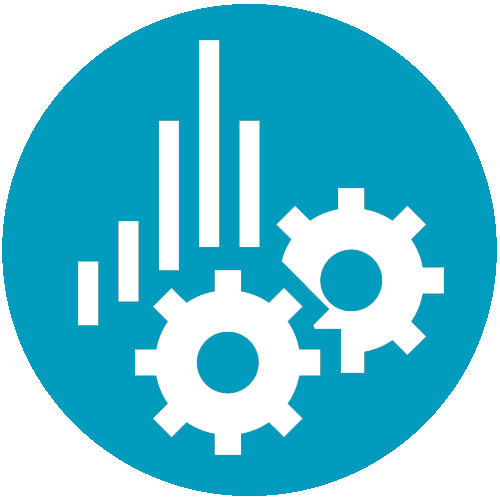 End-User Services
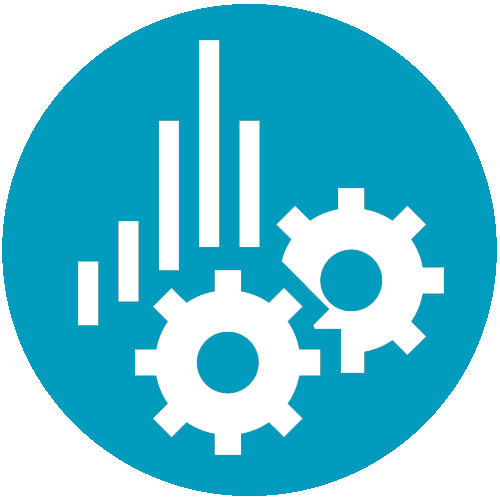 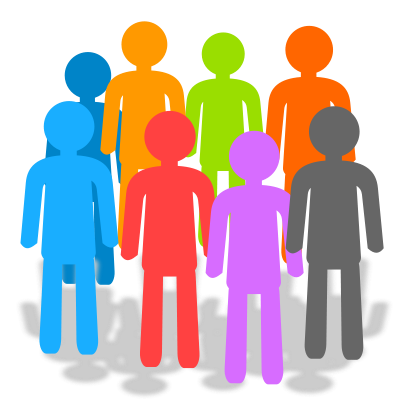 Info Space Services
Funders, research admins, research communities
Research impact (evaluation)
Research trends (analysis)
Open Access trends
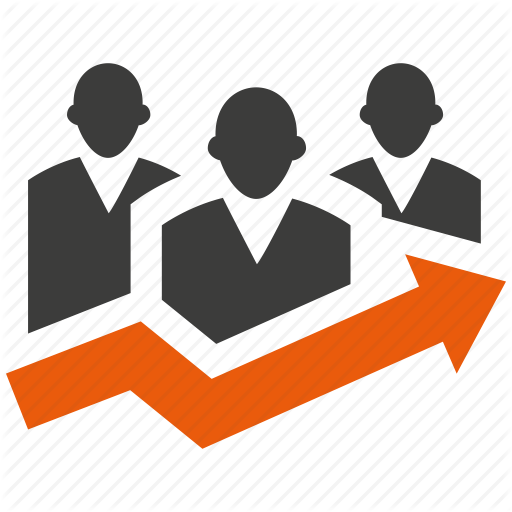 Cleaning
De-duplication
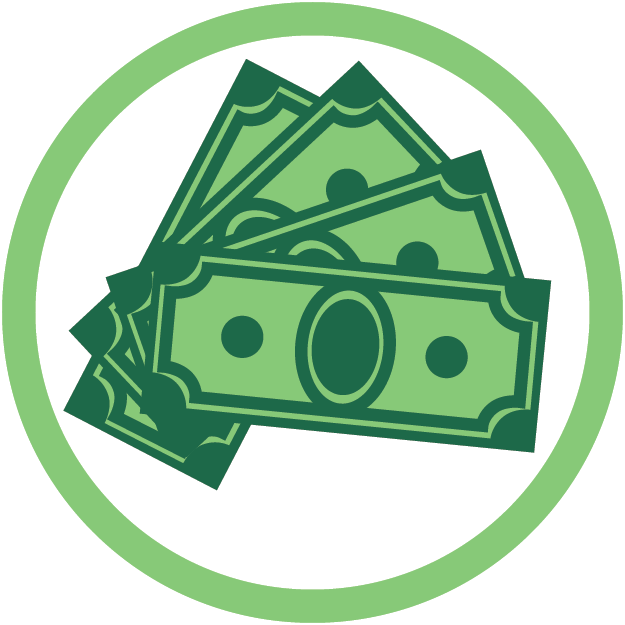 Validation
Enrichment
By inference
Funder
Funding
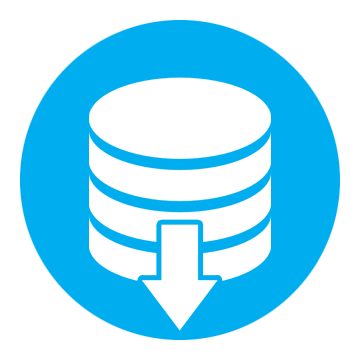 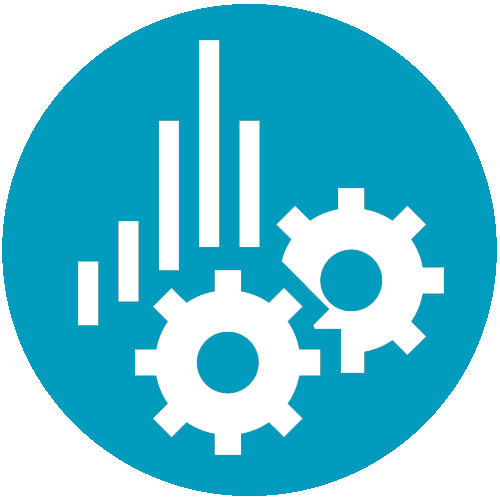 Content Providers
Content providers
Repository validation
Repository notification broker
Repository analytics and usage stats
Organization
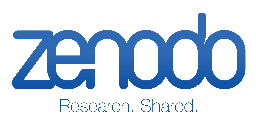 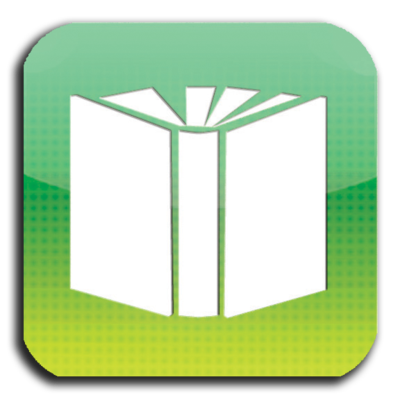 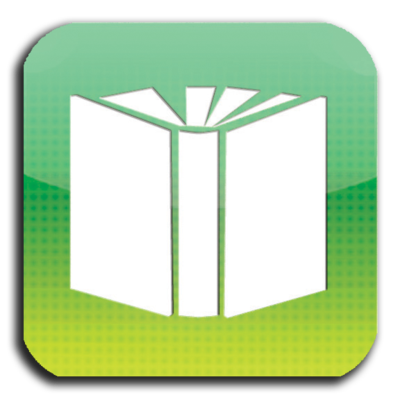 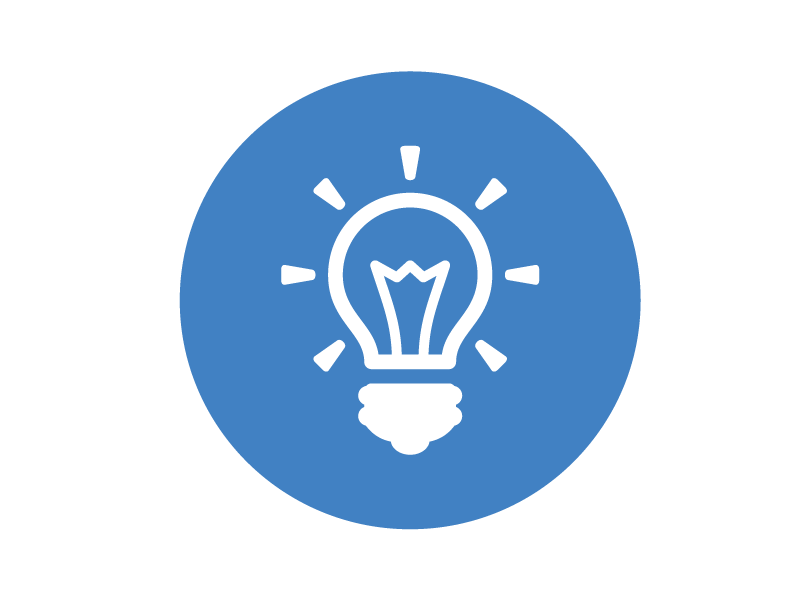 Publications repositories
Research Data repositories
CRIS 
systems
Project
initiative
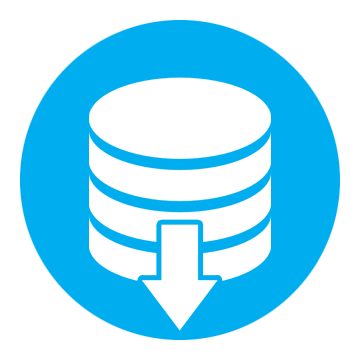 Registries
(e.g. projects)
OA
Journals
Software
Repositories
Researchers
Claim publications, datasets, software
Deposit publications, datasets, software
Search & browse: interlinked publications, datasets, projects
Open Access & DMP Helpdesk
End-User feedback
Result
TERMS 
OF USE
GUIDE
LINES
3
OpenAIRE General Assembly – Oslo, February 14rd, 2016
Publication
Data
Software
Open Science as-a-Service (OSaaS)Jan 2017- June 2019
OSaaS
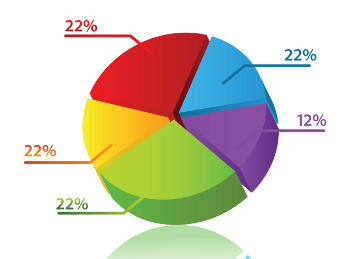 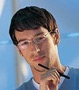 Researchers
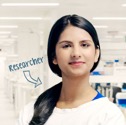 Deposit-Search-Browse-Monitor-Research Impact
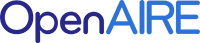 Research Community Dashboard
Catch-All-Notification Broker
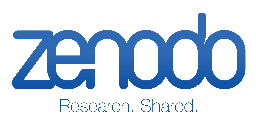 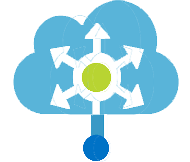 Methods
Articles
Subscribe & Receive Notification
Projects
Packages
Methods
Data
Packages
Articles
OpenAIRE as a mediation gateway between research communities and the scientific communication landscape
Data
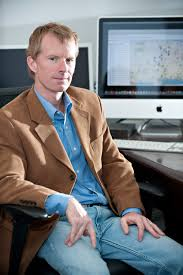 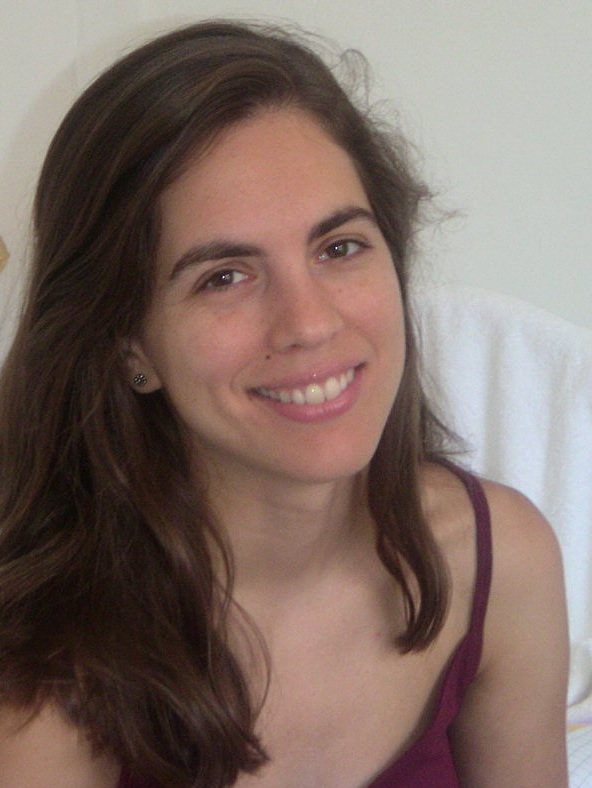 Content Providers
Articles
Projects
Data
Methods
Packages
OpenAIRE General Assembly – Oslo, February 14rd, 2016
Aggregation
Technical infrastructure numbers
Public
system
8srv

48CPU 

120GB

5TB
Mining
System
21srv

406CPU 

2TB

385TB
Data provision
System
23srv

154CPU 

430GB

23TB
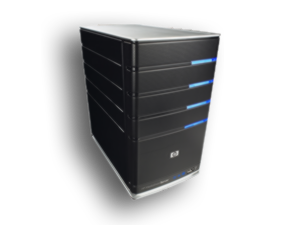 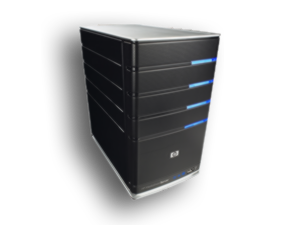 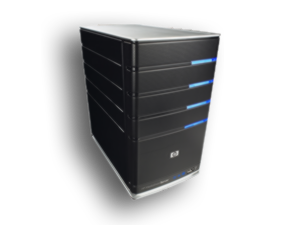 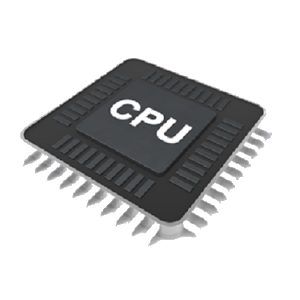 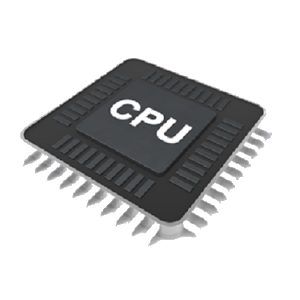 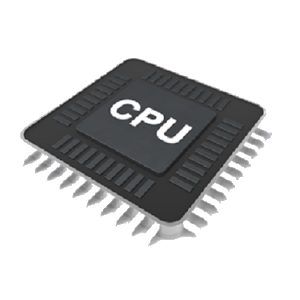 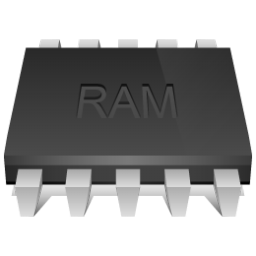 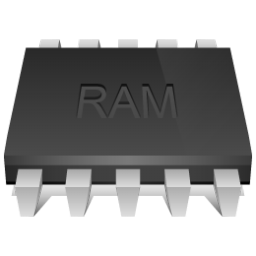 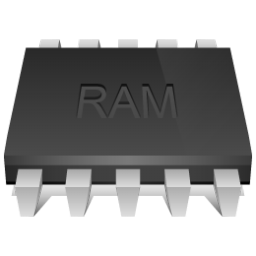 RAM
RAM
RAM
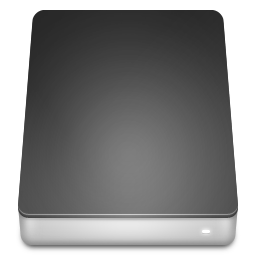 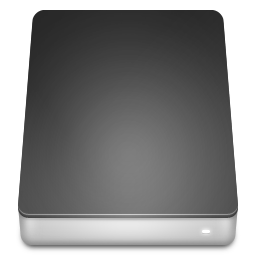 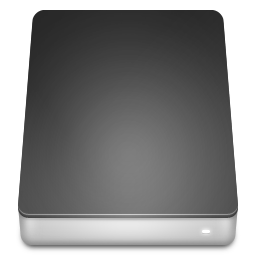 Disk
Disk
Disk
5
OpenAIRE General Assembly – Oslo, February 14rd, 2016
Aggregation Activities and Results
Regular bibliographic metadata harvesting, validation and normalization
18M+ publications (de-duplicated)
~5 M full-texts
300,000+ links publication-project from 6 funders 
40,000+ datasets linked to publications or projects
60,000+ organizations (de-duplicated)
Collected from:
800+ “direct” data providers
Key-regional aggregators: CORE-RIOXX, JAIRO (Japan), LA Referencia
6,000+ “indirect” data providers (inherited from aggregators)
OpenAIRE General Assembly – Oslo, February 14rd, 2016
6